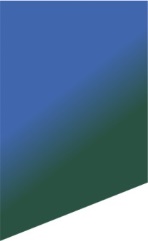 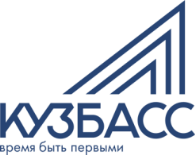 КУЛЬТУРА. НАЦ.ПРОЕКТ:
«ОБЕСПЕЧЕНИЕ КАЧЕСТВЕННОГО НОВОГО УРОВНЯ РАЗВИТИЯ ИНФРАСТРУКТУРЫ КУЛЬТУРЫ»
Создание кинозала на 46 мест                     в ДК «Красная горка»
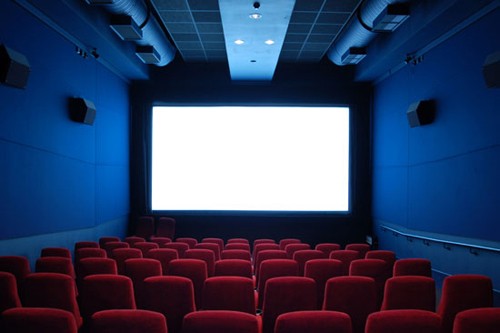 В рамках программы  поддержки кинотеатров
в малых и средних городах 
в 2019 г. выделены ФБ - 5 млн. руб. 
Ремонт помещения 1 этаж, малый зал 
 МБ - 3,8 млн. руб.
2018 г.
2019 г.
-
Окончание работ – 30.12.2019 г.
План
8,8
-
Факт
8,8
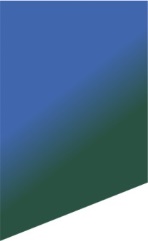 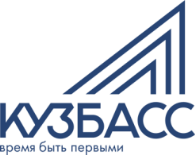 КУЛЬТУРА. НАЦ.ПРОЕКТ:
«ОБЕСПЕЧЕНИЕ КАЧЕСТВЕННОГО НОВОГО УРОВНЯ РАЗВИТИЯ ИНФРАСТРУКТУРЫ КУЛЬТУРЫ»
Оснащение музыкальными инструментами  - 4 пианино
Детская школа искусств № 10 им. А.И. Хачатуряна
Детская музыкальная школа № 11
Детская музыкальная школа № 57
Детская школа искусств № 68
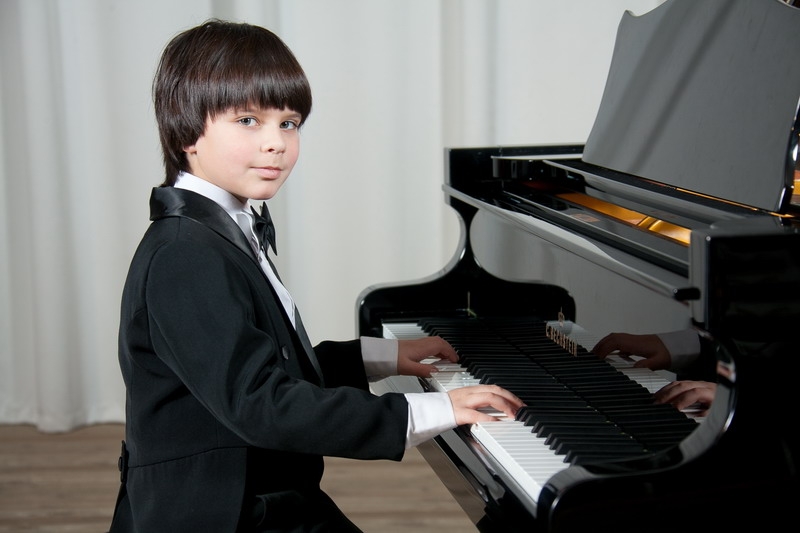 2018 г.
2019 г.
-
4 шт.
План
Факт
-
-
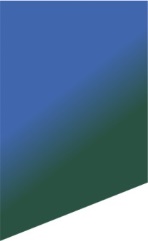 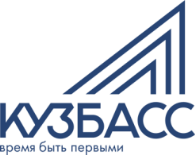 КУЛЬТУРА. НАЦ.ПРОЕКТ:
«СОЗДАНИЕ УСЛОВИЙ ДЛЯ РЕАЛИЗАЦИИ ТВОРЧЕСКОГО ПОТЕНЦИАЛА НАЦИИ»
2019 г.
Участие в Областном фестивале «Молодые голоса Кузбасса»
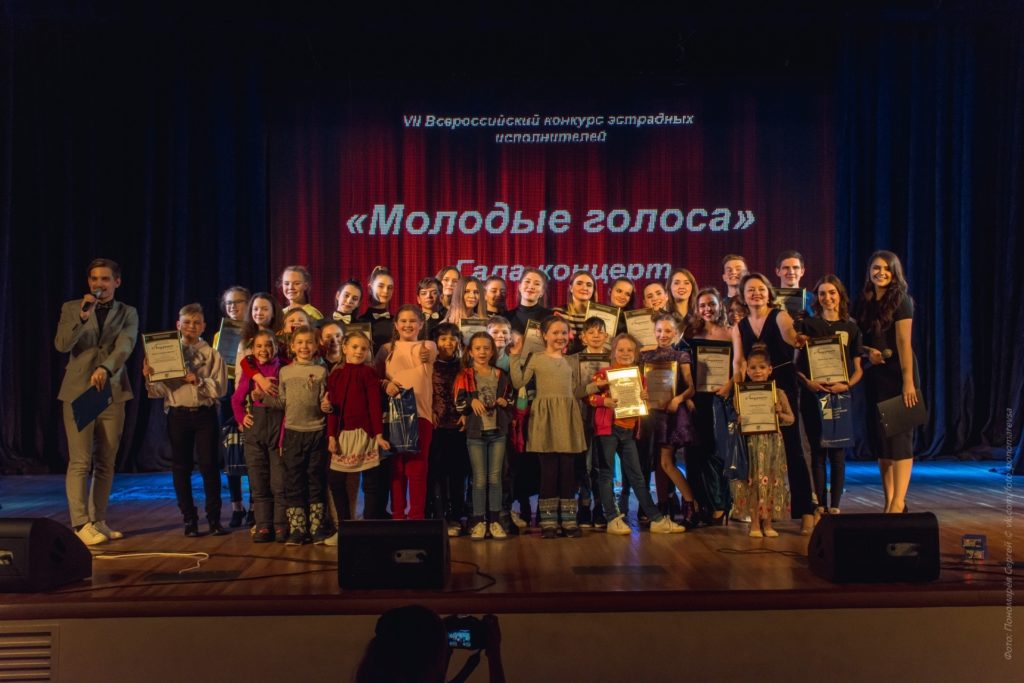 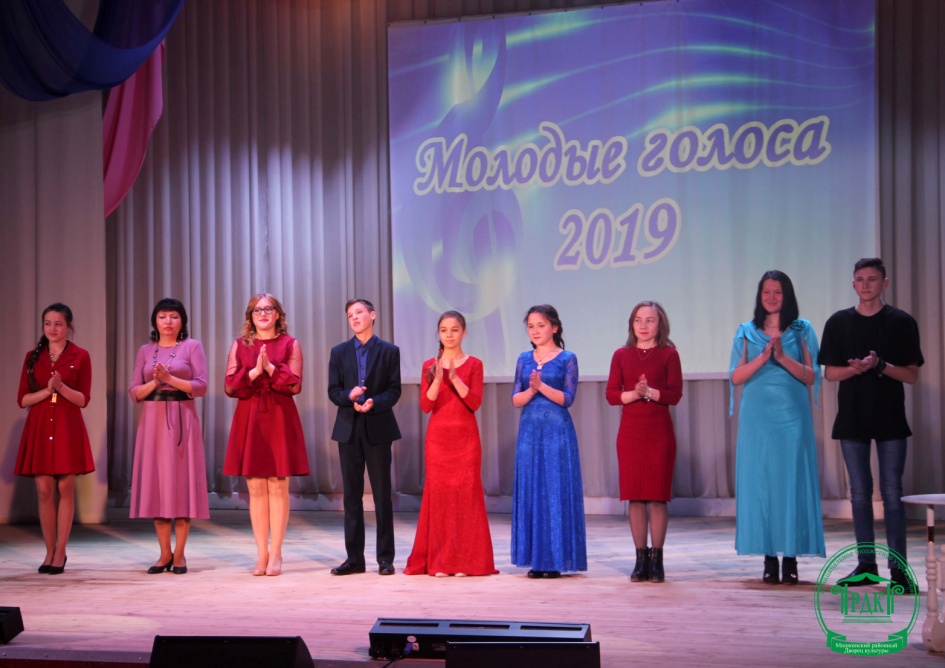 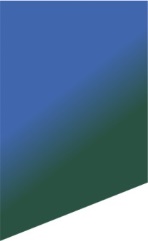 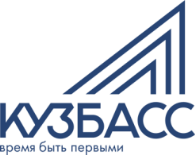 КУЛЬТУРА. НАЦ.ПРОЕКТ:
«СОЗДАНИЕ УСЛОВИЙ ДЛЯ РЕАЛИЗАЦИИ ТВОРЧЕСКОГО ПОТЕНЦИАЛА НАЦИИ»
2019 г.
Повысили квалификацию 
56 сотрудников
2019 г.
Волонтеры, 
зарегистрировавшиеся в базе данных 
«Волонтеры культуры» - 
«Добровольцы России» 
9 человек
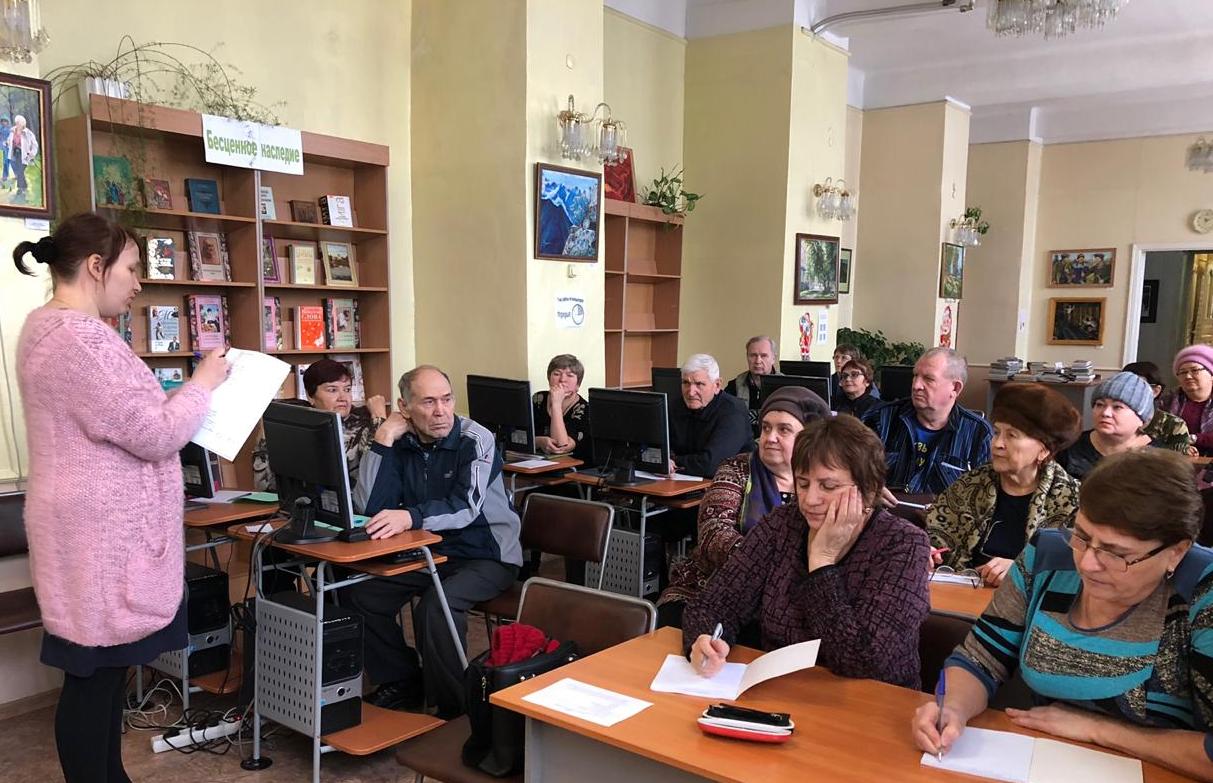 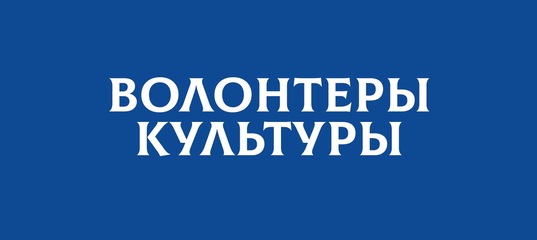